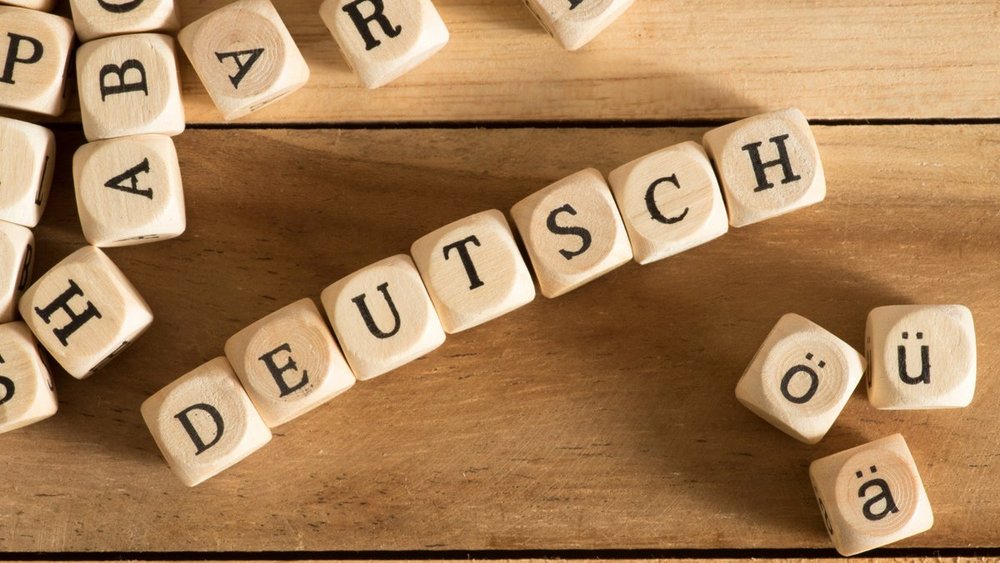 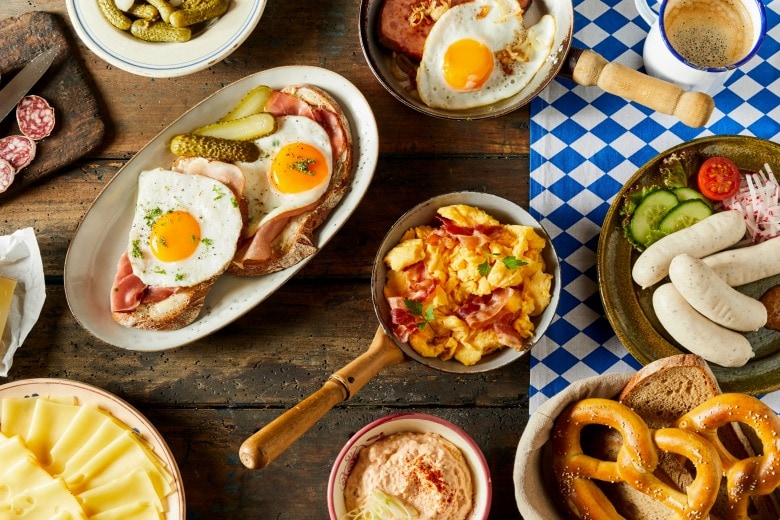 L’ALLEMANDEN CYCLE TERMINAL
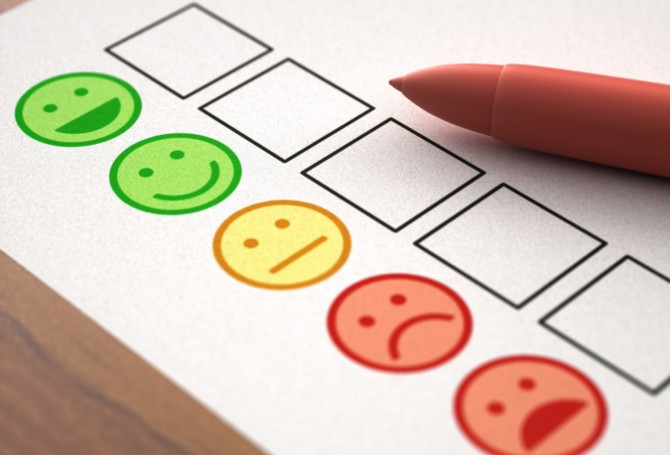 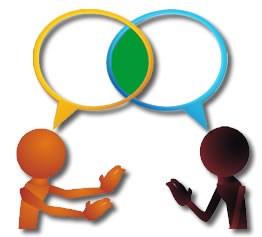 2 adjectifs: 
actif 
autonome
7 actions à l’oral / à l’écrit : 
échanger, 
convaincre, 
débattre, 
expliquer et argumenter,
décrire, raconter.
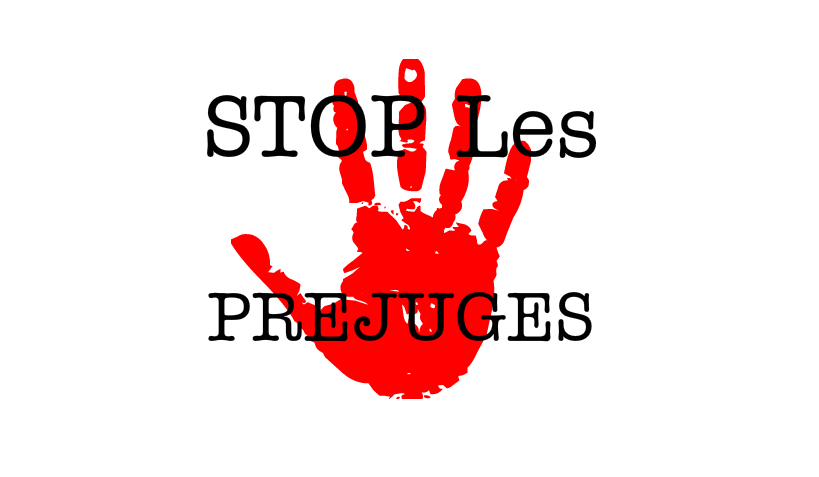 Consolider ses compétences linguistiques et de communication,
Approfondir / enrichir ses connaissances du monde géographique et culturel germanique ( Allemagne, Autriche, Suisse..)
Dépasser les stéréotypes et les préjugés.
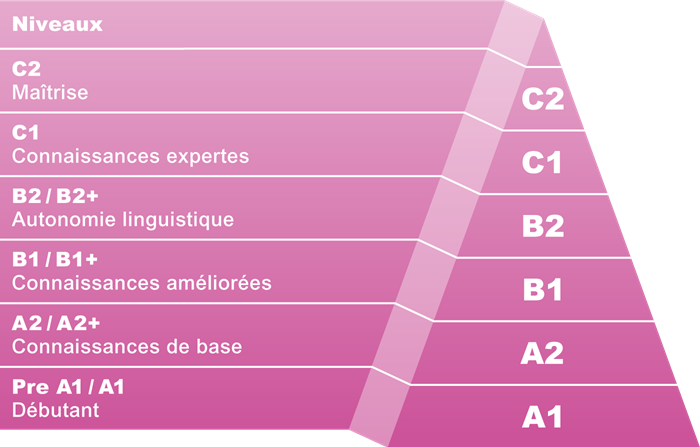 Quel est votre niveau en arrivant en Première ?LVA: B1+LVB: A2/B1
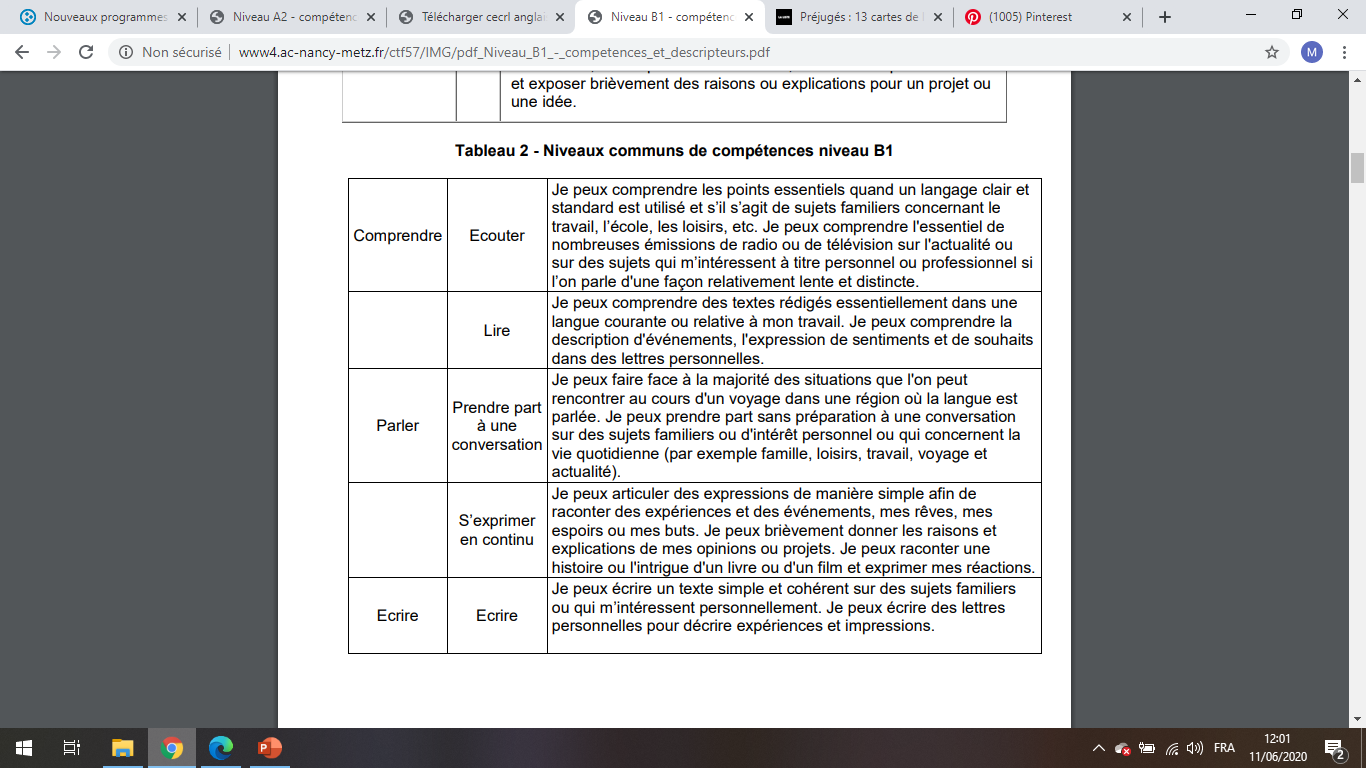 B1 / B1+
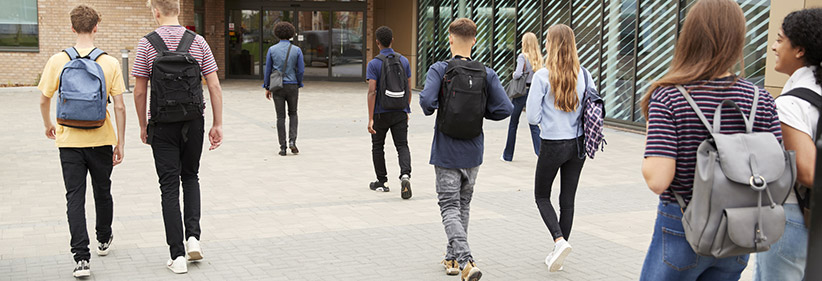 und am Ende der Terminale?
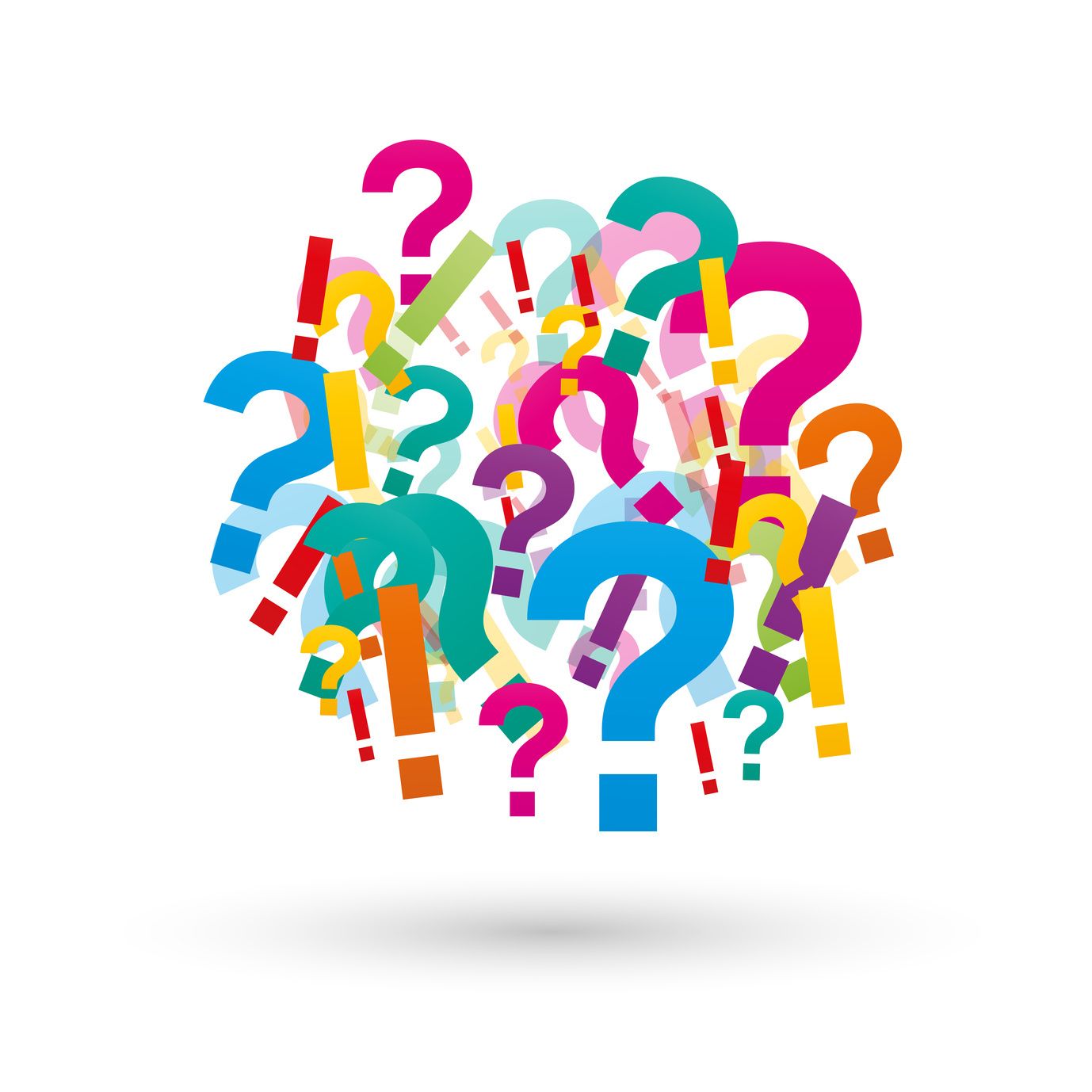 Wie lautet Ihre neue Thematik?
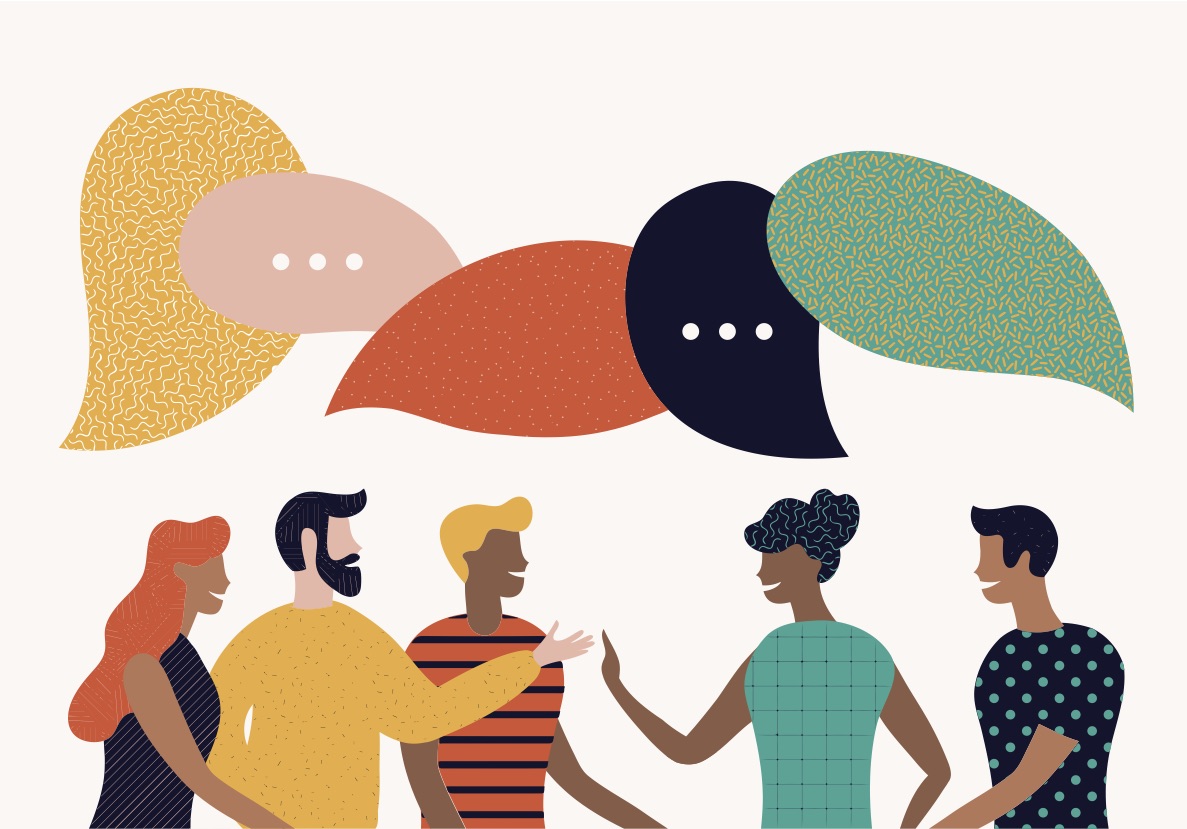 Gründungsakte und sich bewegende Welten Gestes fondateurs et mondes en mouvements
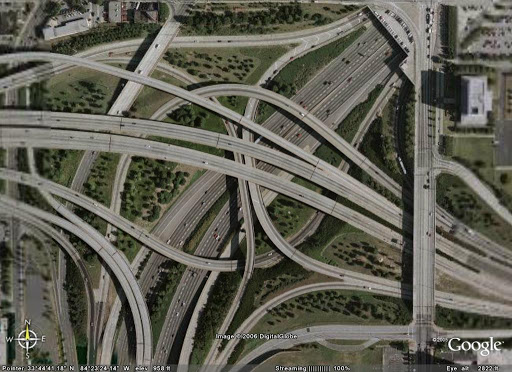 Welches sind die 8 Achsen?Quels sont les 8 axes ?
1er AXE :Identität und Austauschidentités et échanges
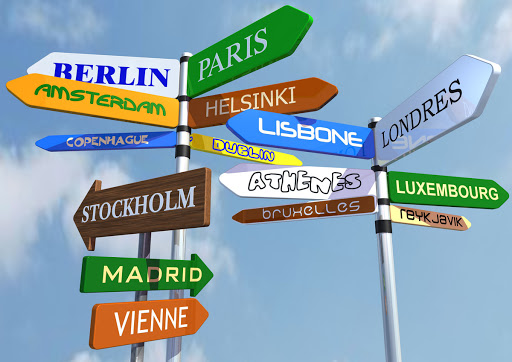 Se confronter aux différentes cultures, aux différents langages
Se connaître pour connaître les autres
Une identité locale dans un monde global?
2ème AXE :Privatsphäre und öffentlicher Raumespace privé et espace public
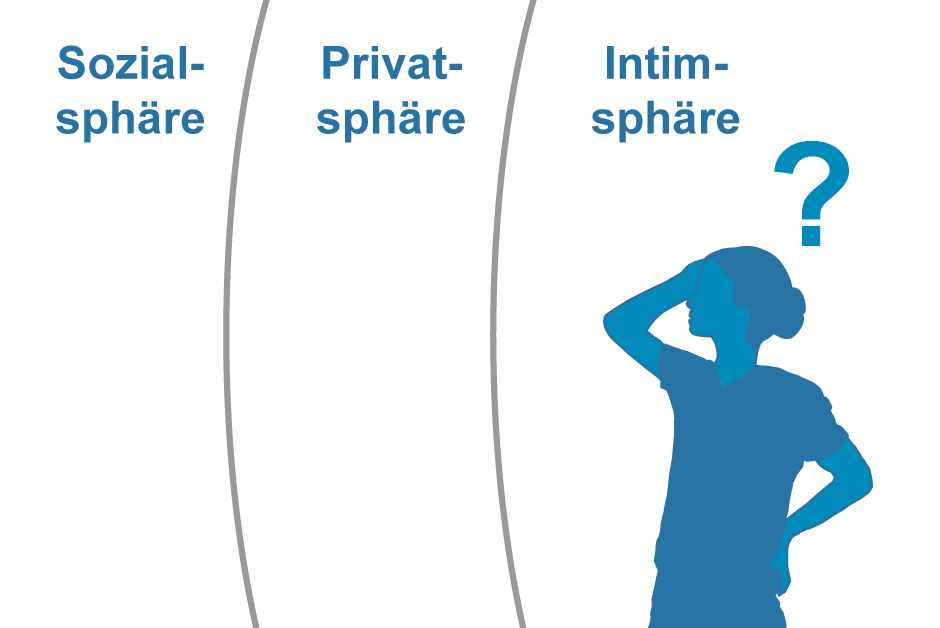 L’évolution des droits, l’évolution des égalités
Le rôle des femmes dans le monde du travail
Qu’est-ce qu’un « chez soi »?
3ème AXE :Kunst und MachtArt et pouvoir
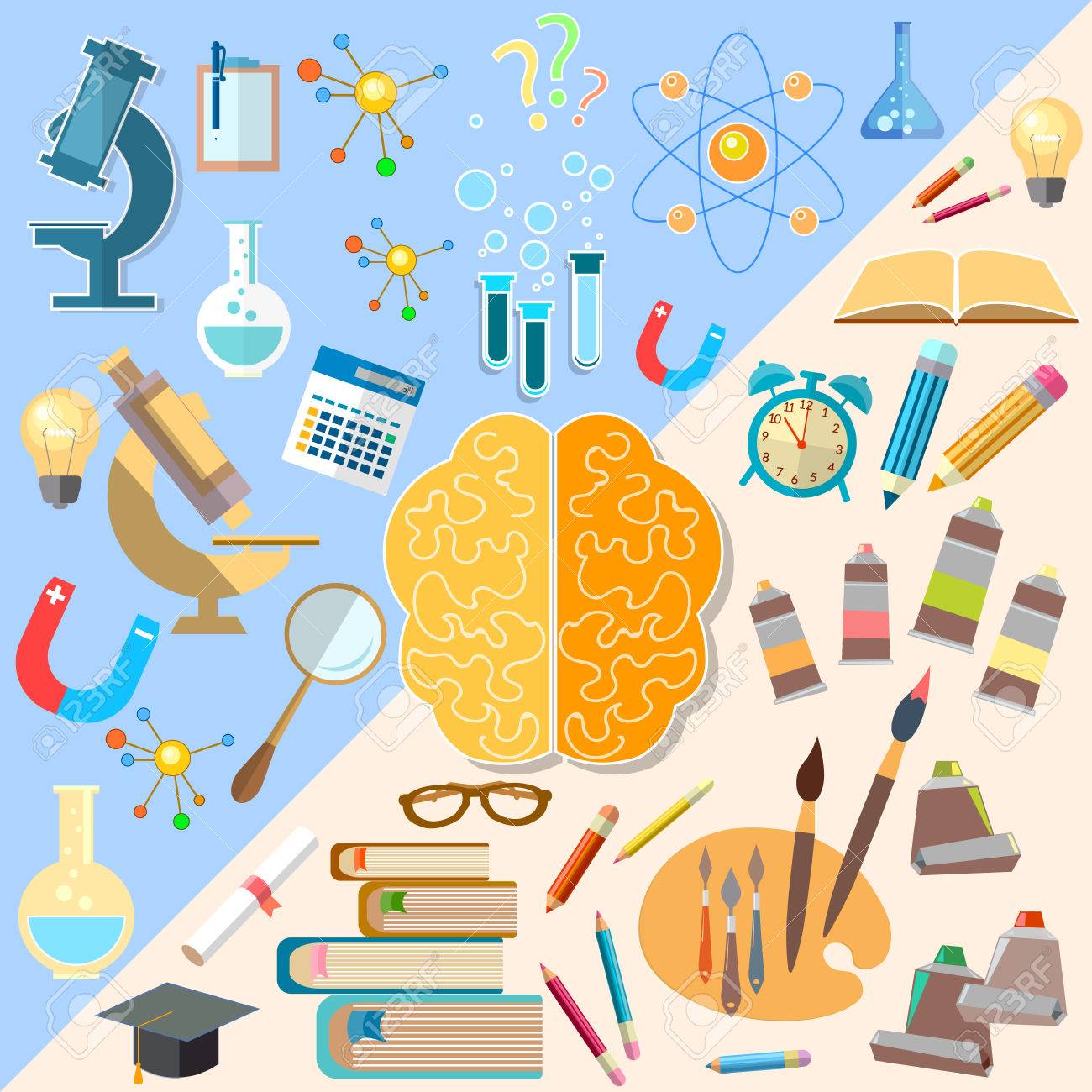 L’art et l’engagement
L’art pour (r)éveiller les consciences
L’architecture et la politique
L’art mène t-il à la paix?
4ème AXE :Bürgerrecht und virtuelle Weltencitoyenneté et mondes virtuels
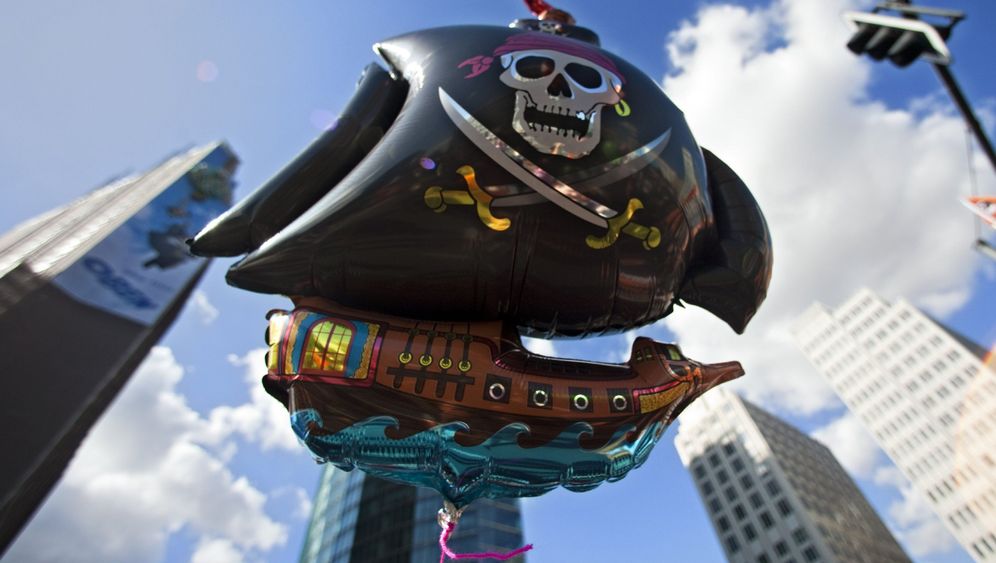 Les droits des citoyens face au monde virtuel
Les réseaux sociaux
Données privées vraiment privées?
Les limites de l’internet
5ème AXE :Fiktionen und Realitätenfictions et réalités
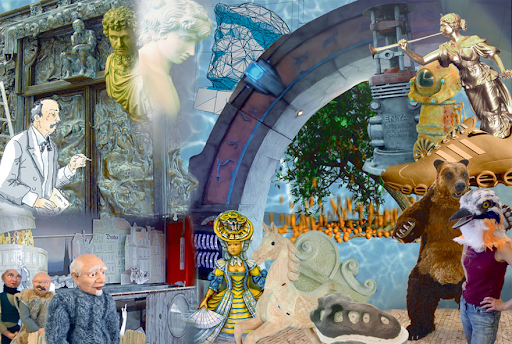 Le monde de l’imagination
Les rêves et l’interprétation freudienne
Les légendes germaniques 
Le monde des frères Grimm
6ème AXE : Wissenschaftliche Innovationen und Verantwortunginnovations scientifiques et responsabilité
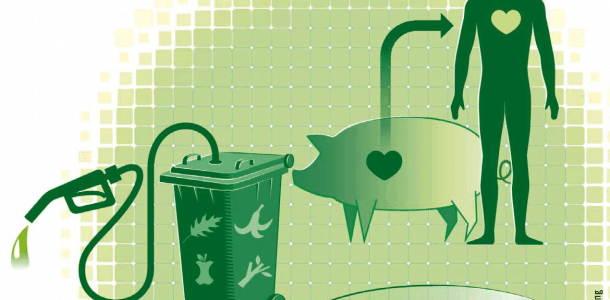 Les découvertes et les conséquences
Le monde moderne et l’écologie
Le commerce local et la pensée globale
Une société déshumanisée?
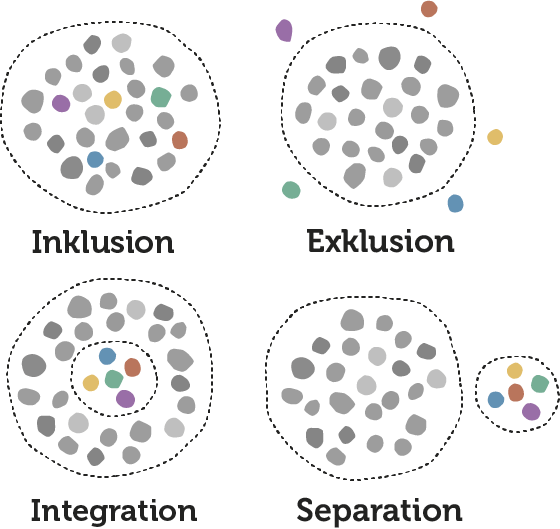 7ème AXE :Vielfalt und Inklusiondiversité et inclusion
Une culture d’accueil?
Qu’est-ce que le « normal »?
Le multiculturalisme?
La diversité culturelle comme nouveau défi?
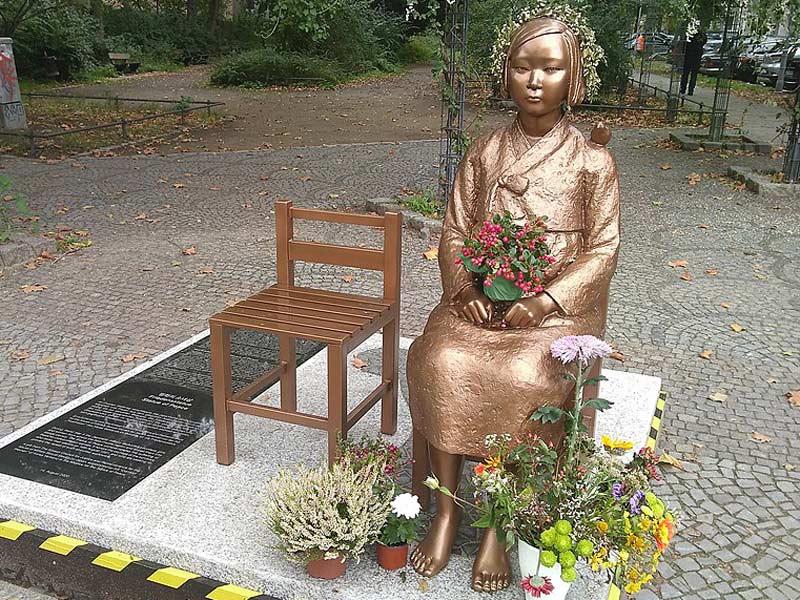 8ème AXE :Territorien und Erinnerungenterritoire et mémoire
Le poids de l’histoire,
Le désir de s’opposer aux traditions / la volonté de les célébrer, 
Le retour au passé : crainte d’affronter les incertitudes de l’avenir?
L’amitié franco-allemande
Les lieux de mémoire / l’acte de mémoire comme devoir.
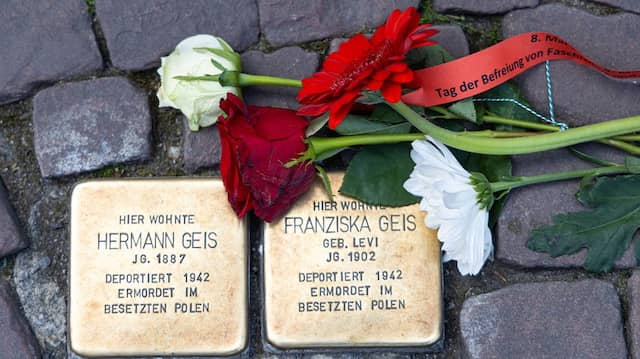 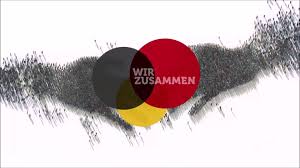 Auf ein gutes Schuljahr zusammen !